Menentukan Fungsi Menjadi Kontinu
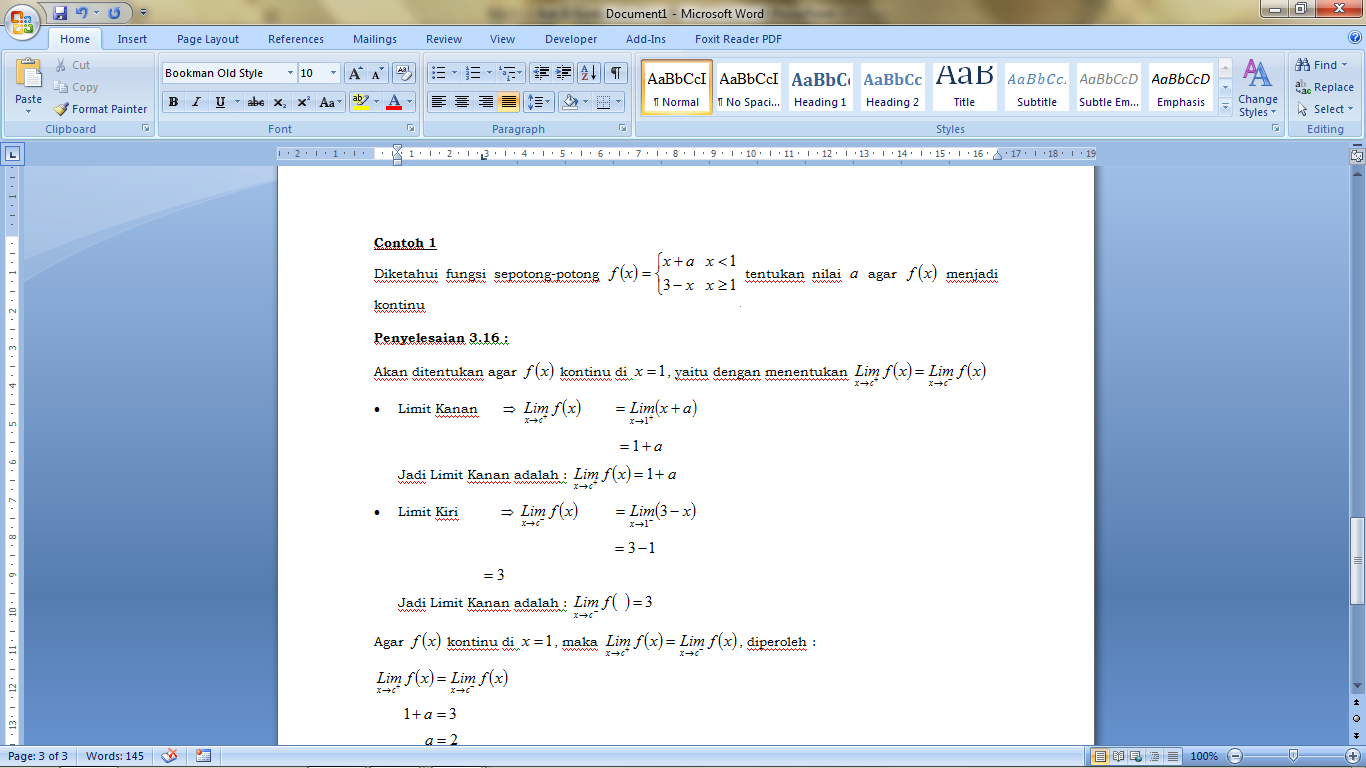 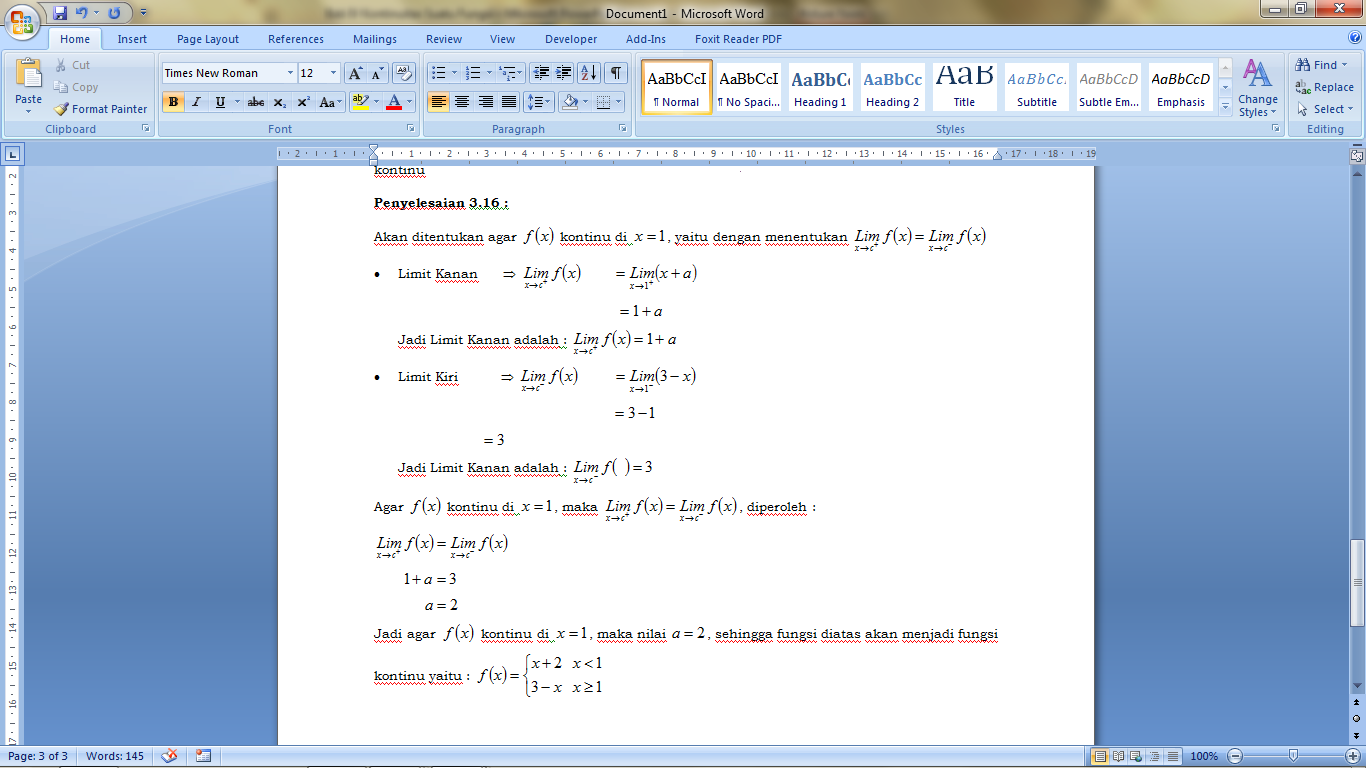 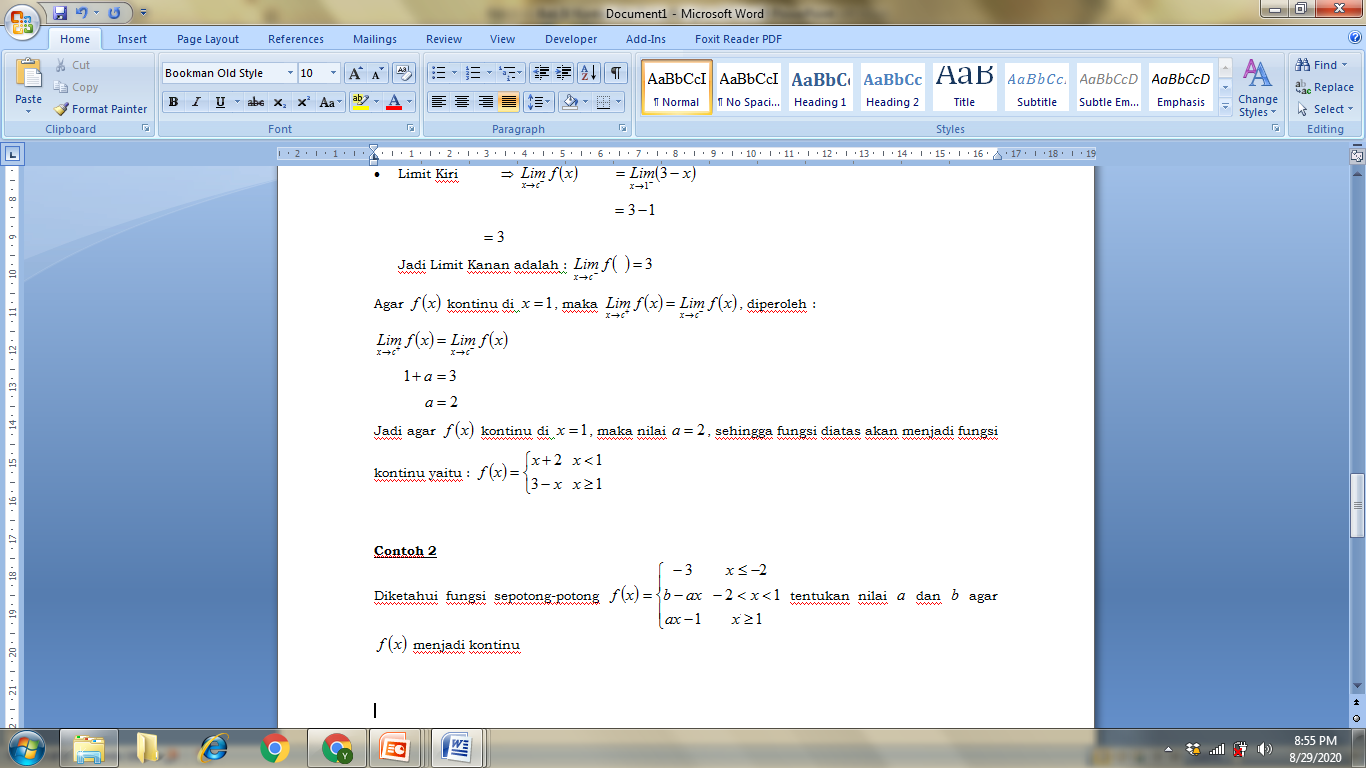 Latihan Soal
Terima Kasih